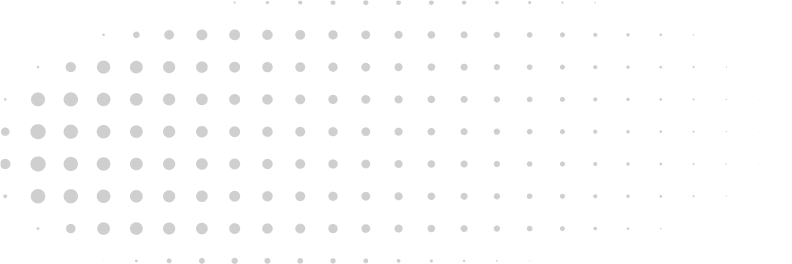 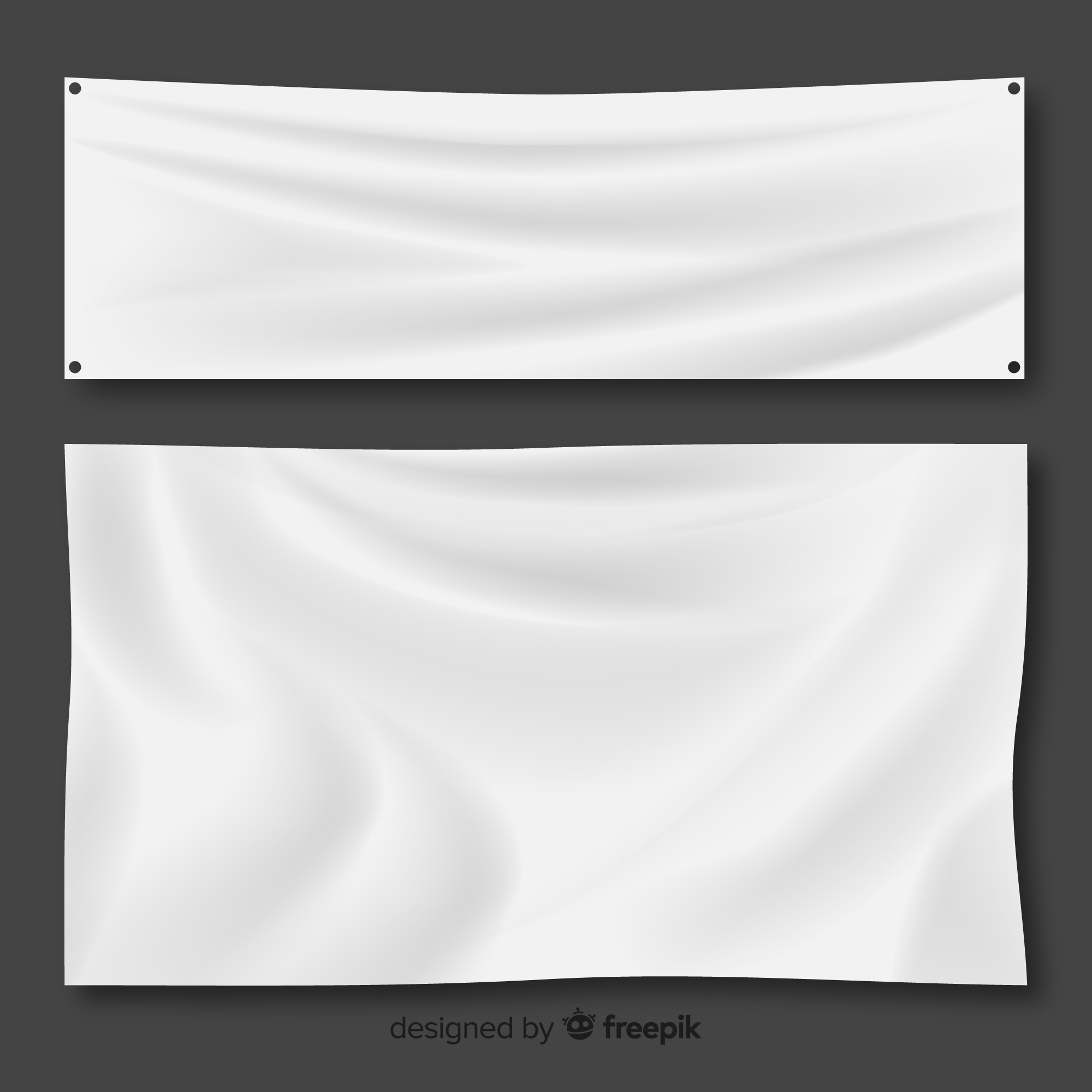 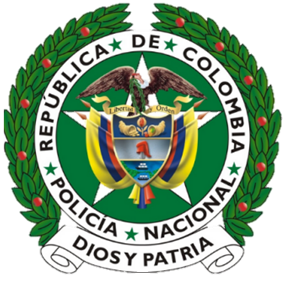 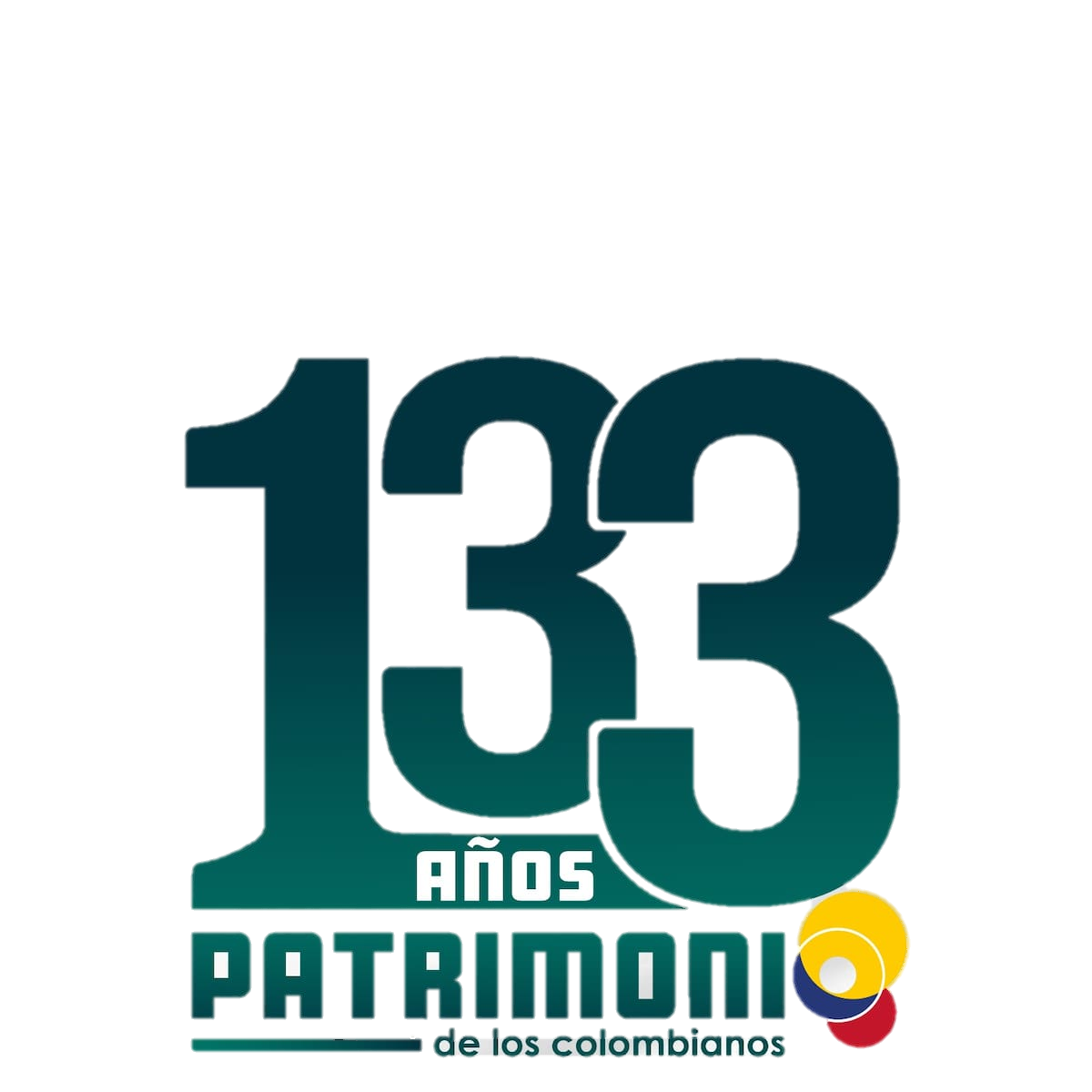 DISTRIBUCIÓN PRESUPUESTAL 
PROYECTOS DE INVERSIÓN 2025
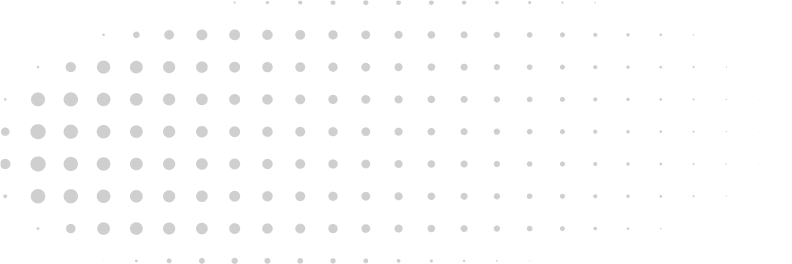 Proyectos de Inversión 2025
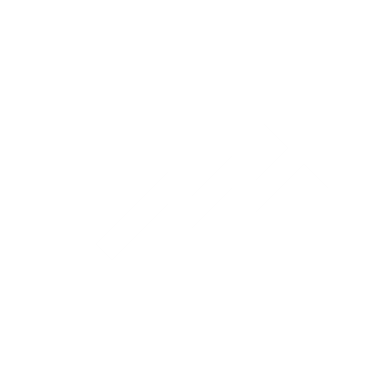 Gestión General
Asignado
$ 195.520 millones
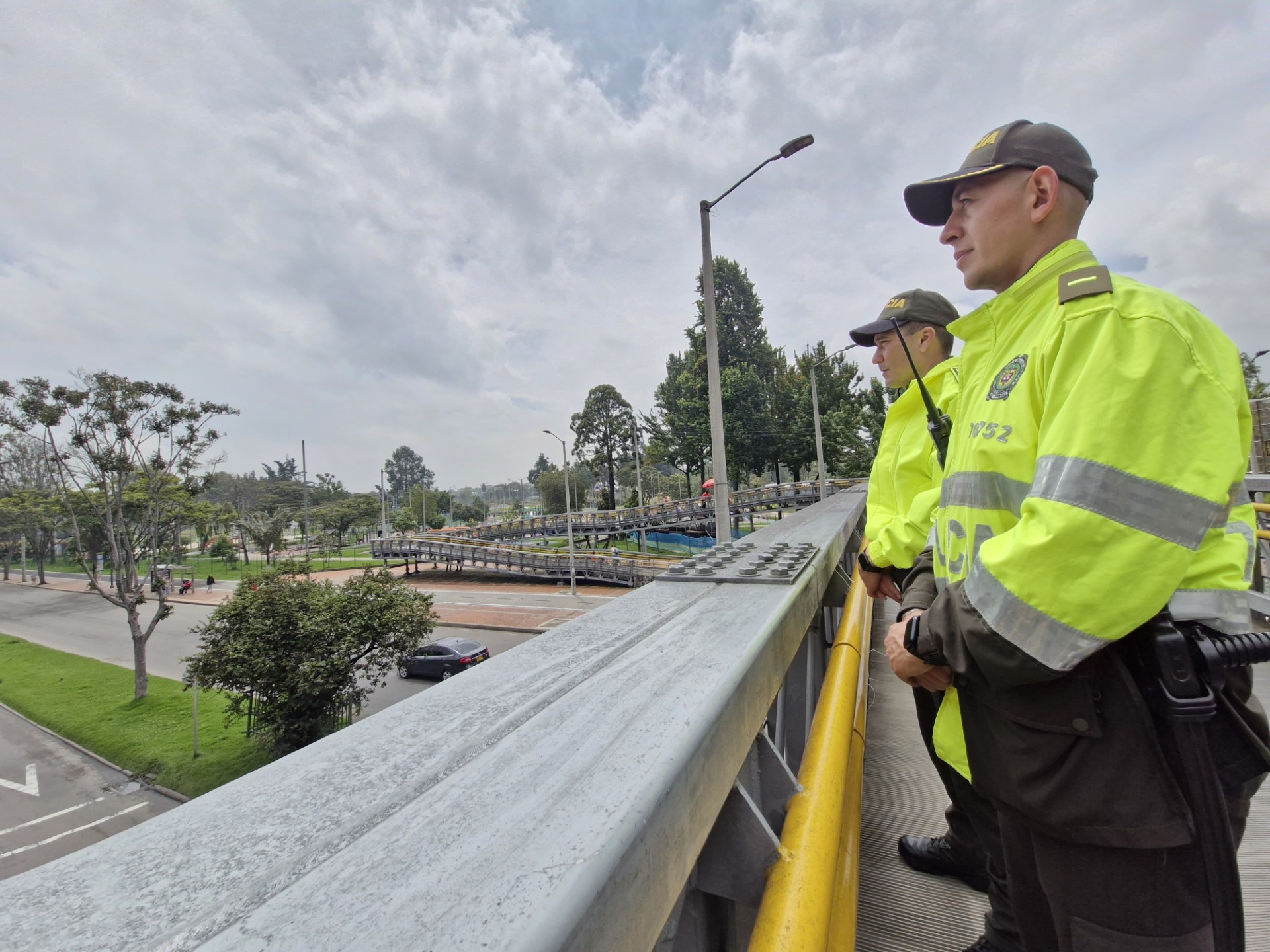 $ 122.520 millones
$ 18.000 millones
Infraestructura 
Estratégica  Operacional
Movilidad
$ 15.000 millones
$ 20.000 millones
Desarrollo 
Tecnológico
Armamento
$ 10.000 millones
$ 5.000 millones
Infraestructura 
Bienestar
Centros 
Vacacionales
$ 5.000 millones
Misiones Aéreas
Proyectos de Inversión 2025
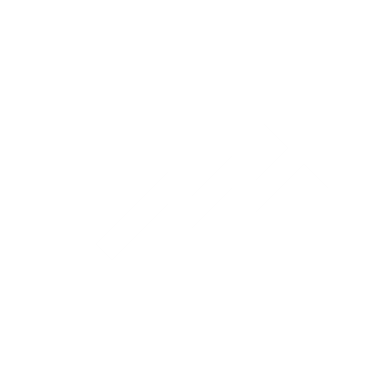 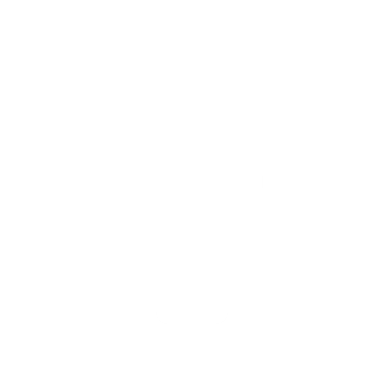 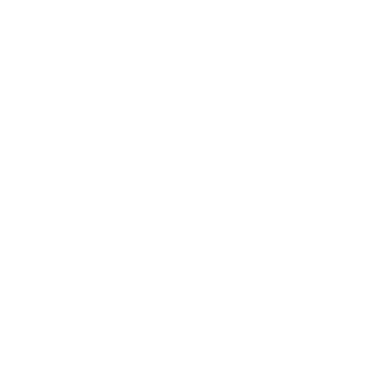 Educación
Salud
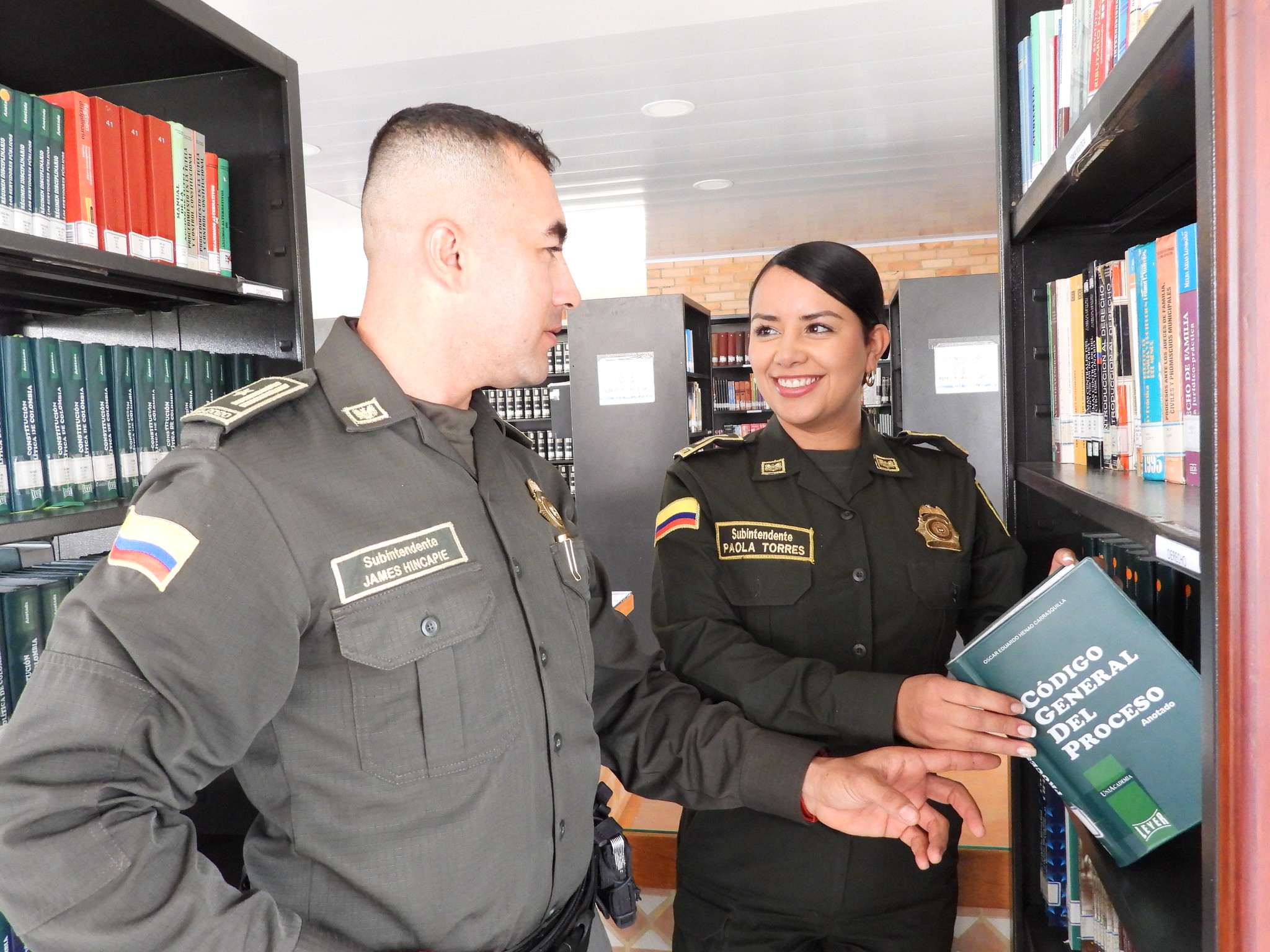 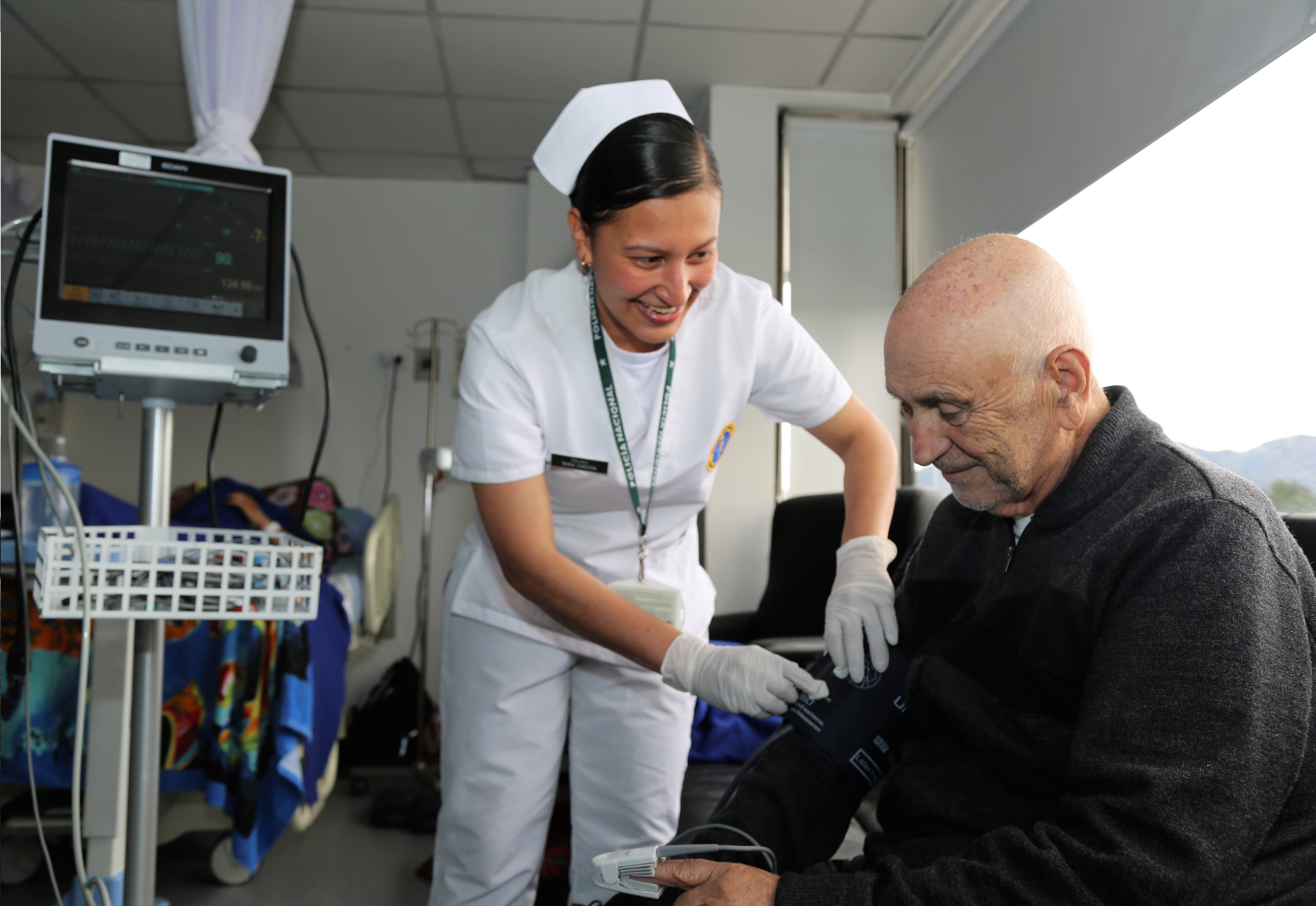 Asignado
Asignado
$ 18.683 millones
$ 24.359 millones
$ 2.000 millones
$ 14.683 millones
$ 19.000 millones
$ 5.359 millones
Equipo
Hospitalario
Instalaciones
Salud
Infraestructura 
Educativa
Política Educativa
$ 2.000 millones
Actualización
Sistemas de información